Matematika2-sinf
Mavzu: Ayirishga doir masalalar
Mustaqil topshiriq. (45- bet)
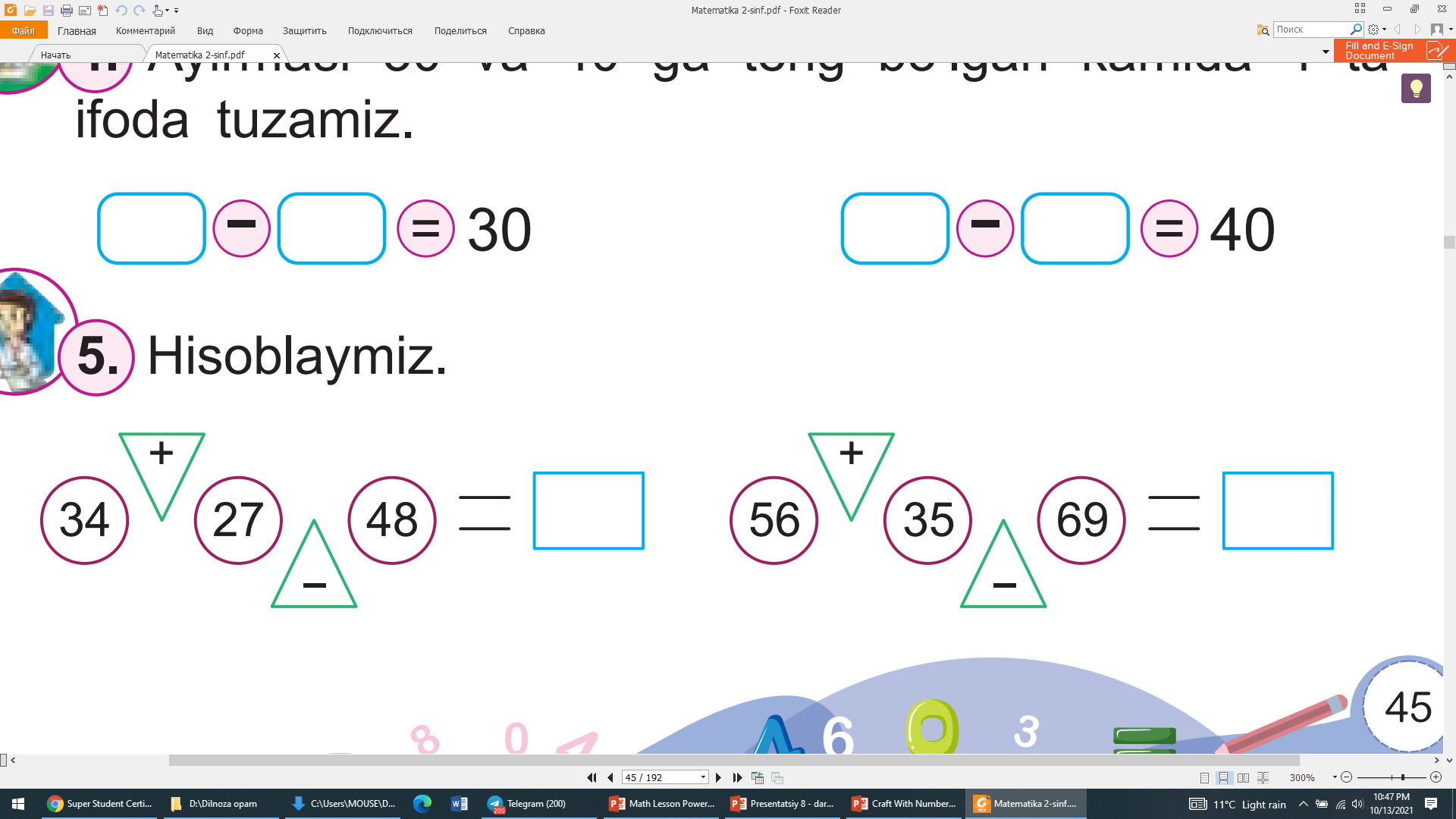 13
22
1-topshiriq. Noma'lumlarni topamiz
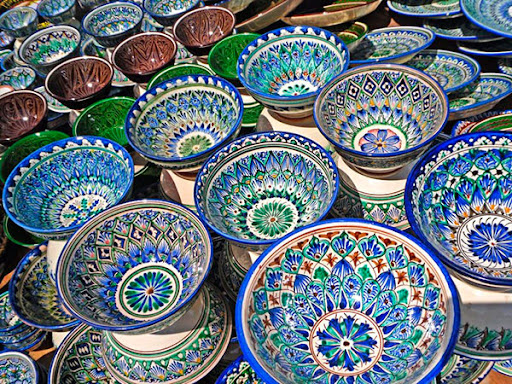 67
96 – 29 =
67 ta
96
67 + 29 =
96 ta
29
96 – 67 =
29 ta
2- topshiriq. Sonlar qatorini davom ettiring
55
50
45
45
45
65
60
40
25
57
63
66
69
72
78
81
51
54
60
75
84
5
65 – 60 =
3
55
60 – 5 =
54 – 51 =
57
50
54 + 3 =
55 – 5 =
3 – topshiriq. Hisoblaymiz va natijalarni taqqoslaymiz.
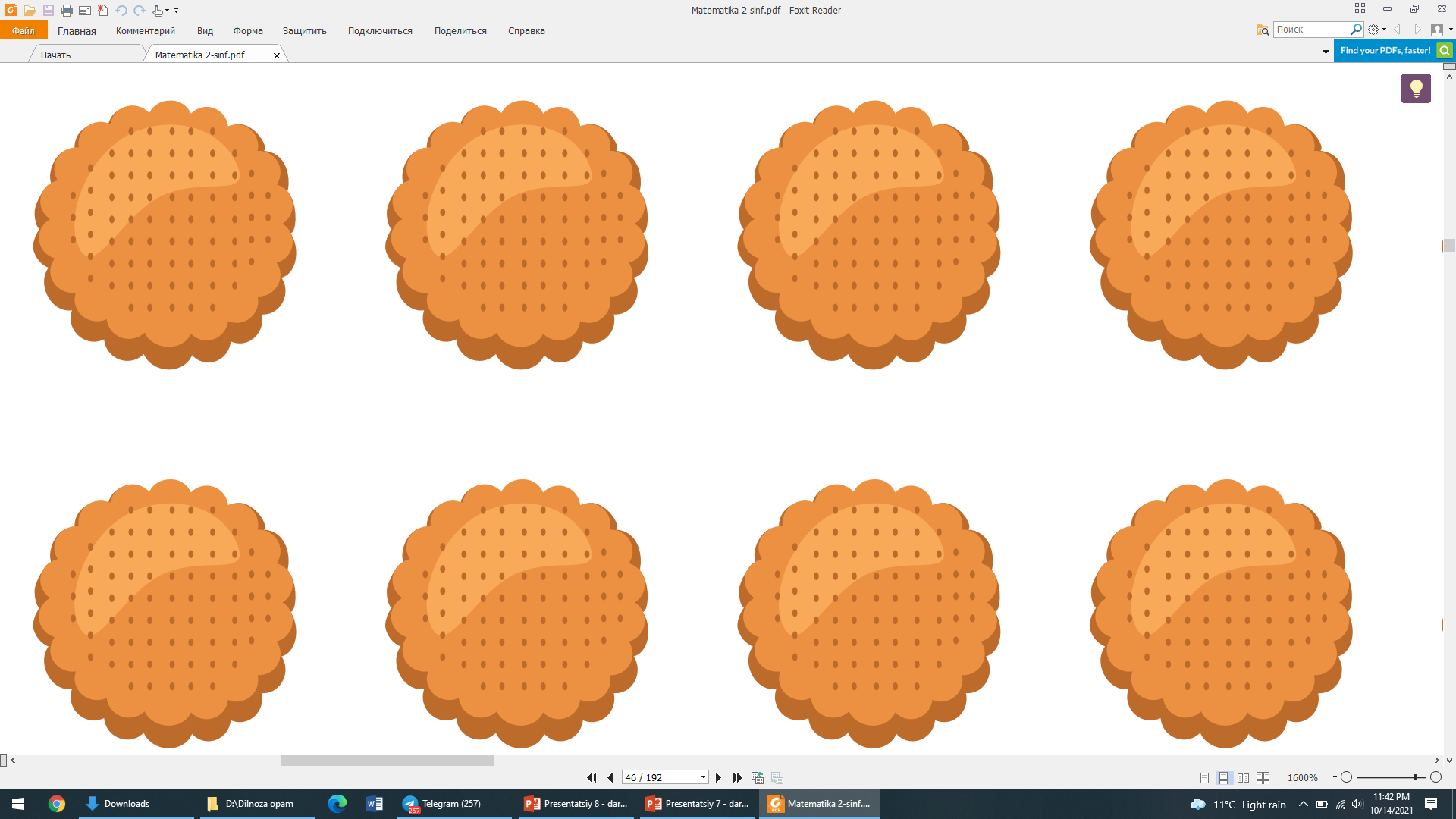 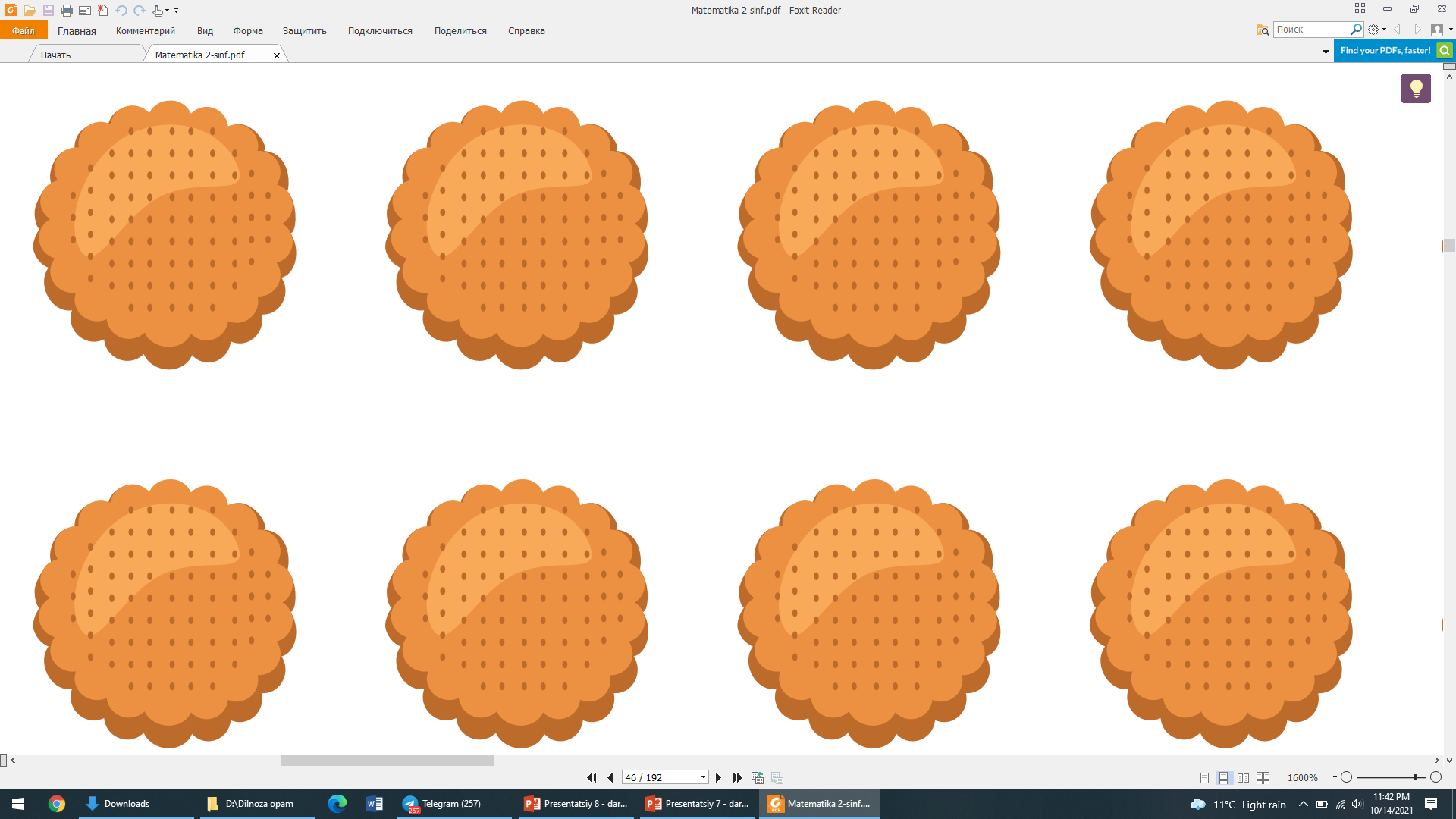 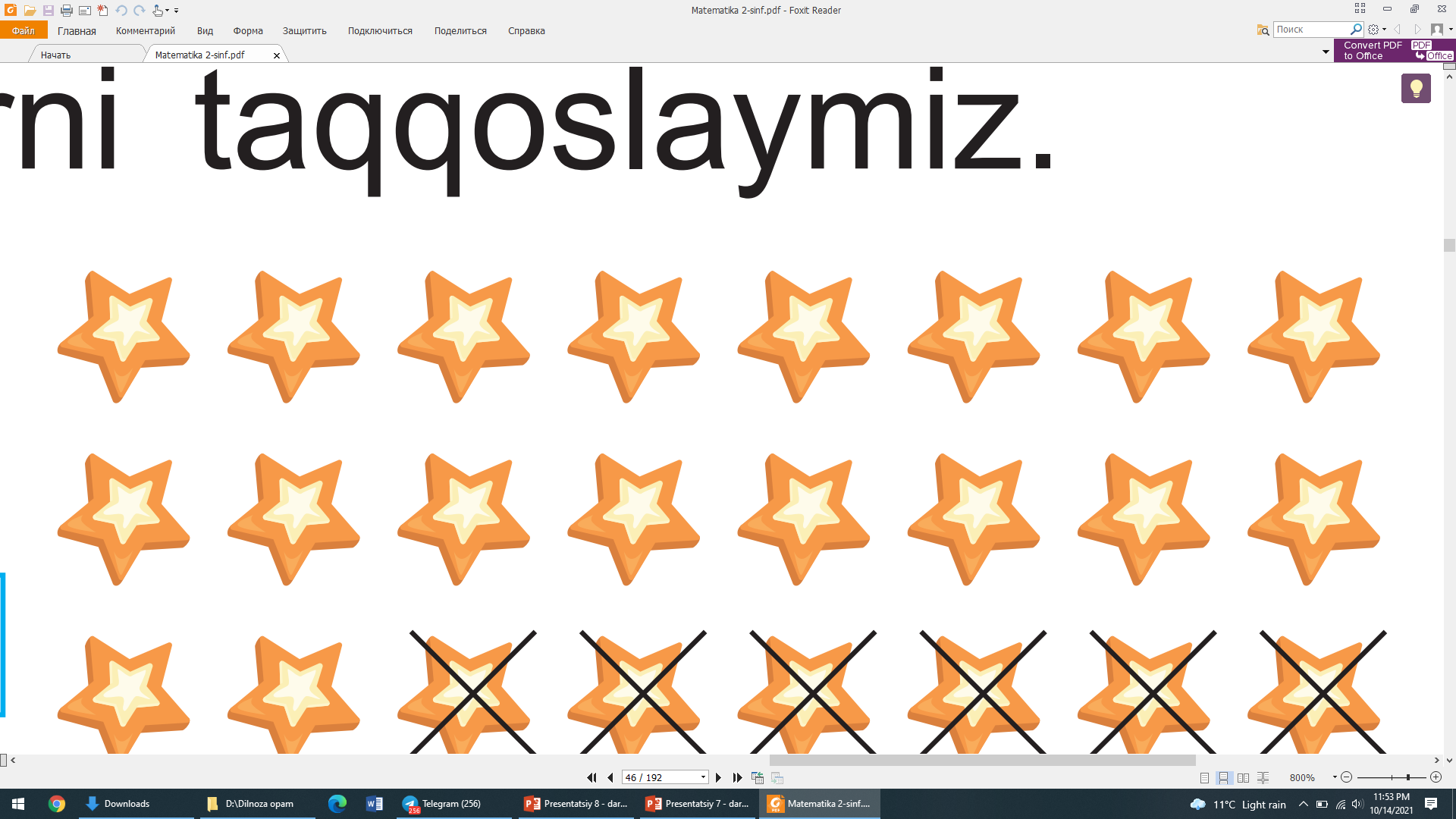 <
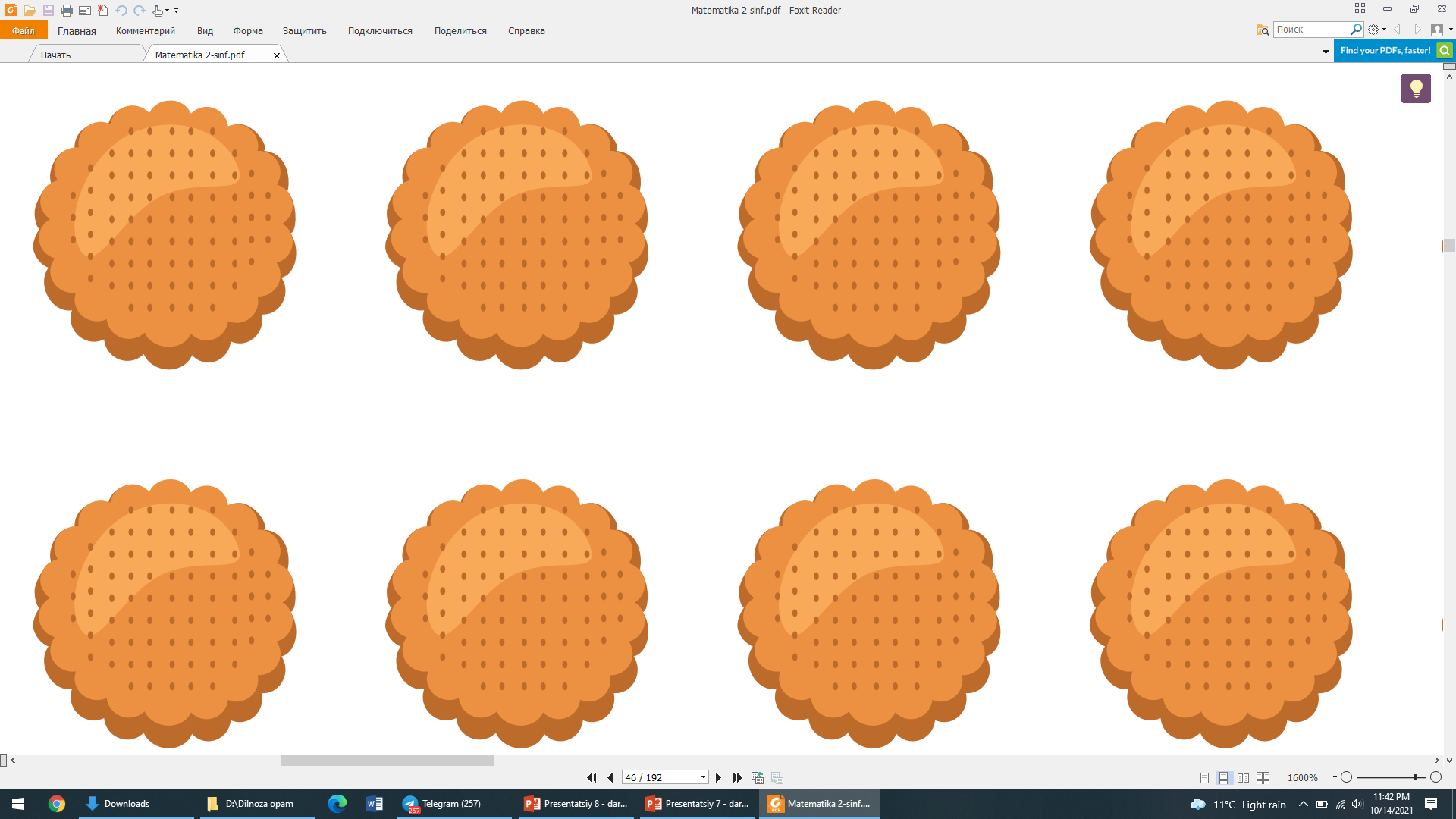 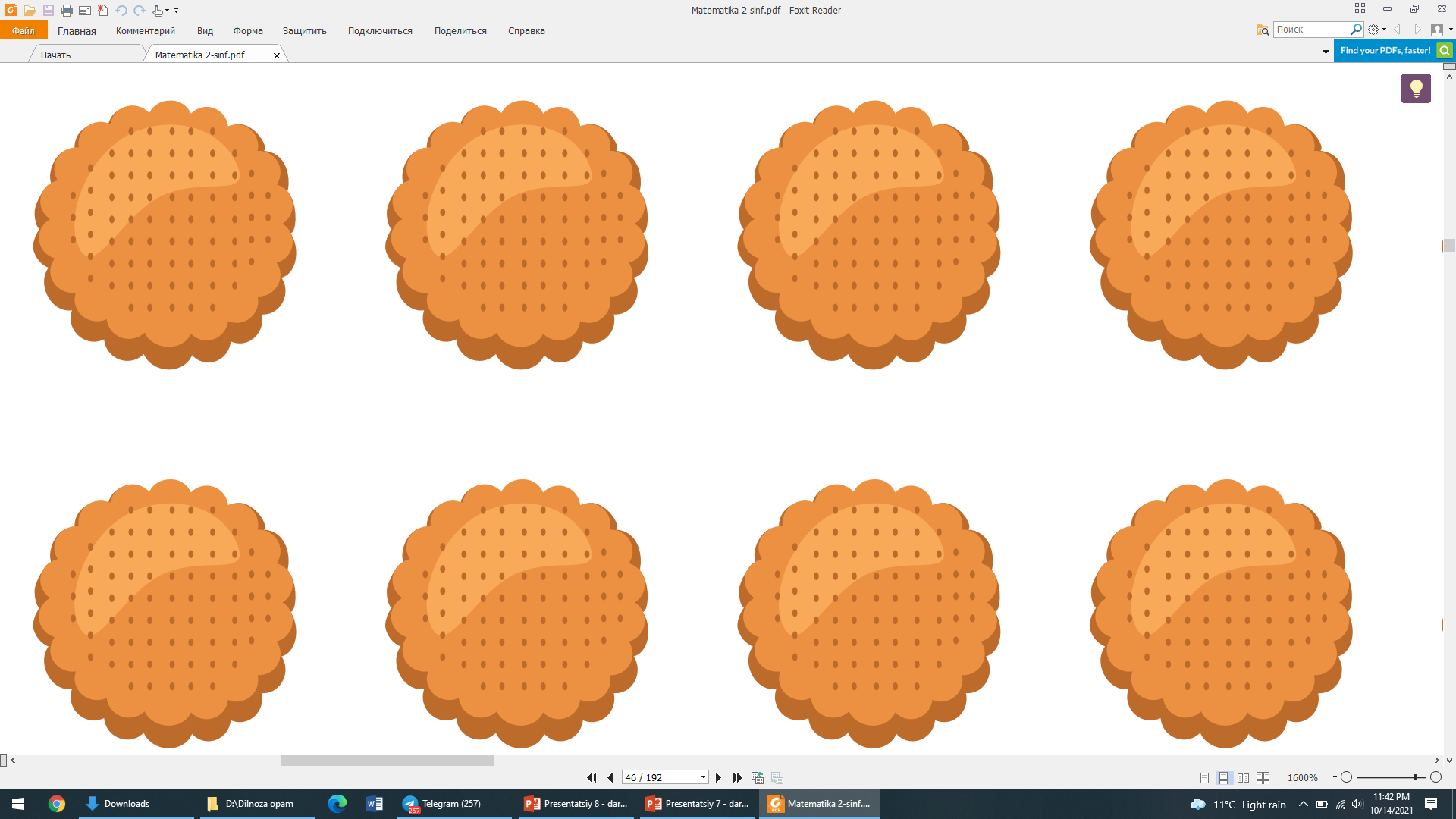 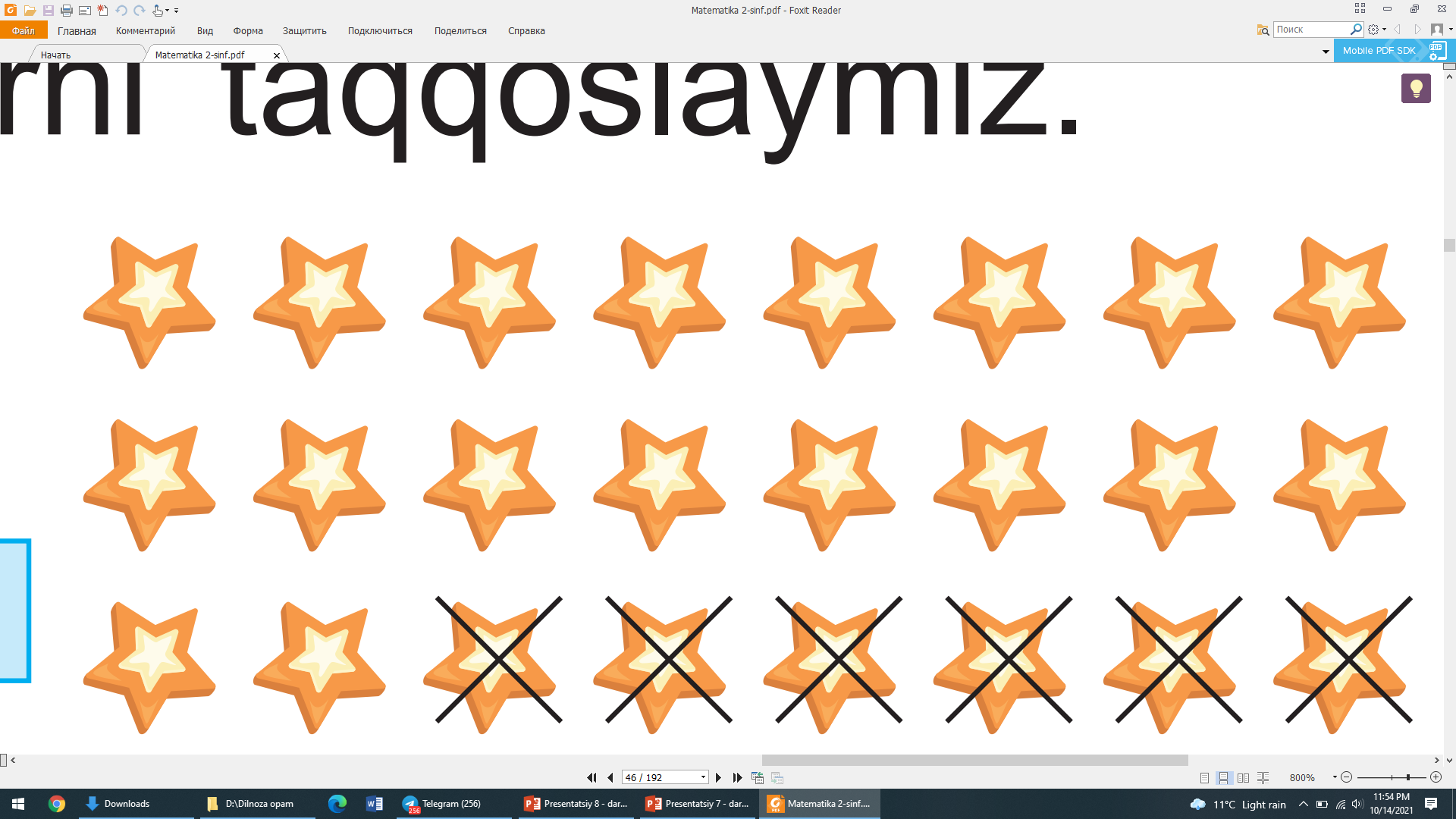 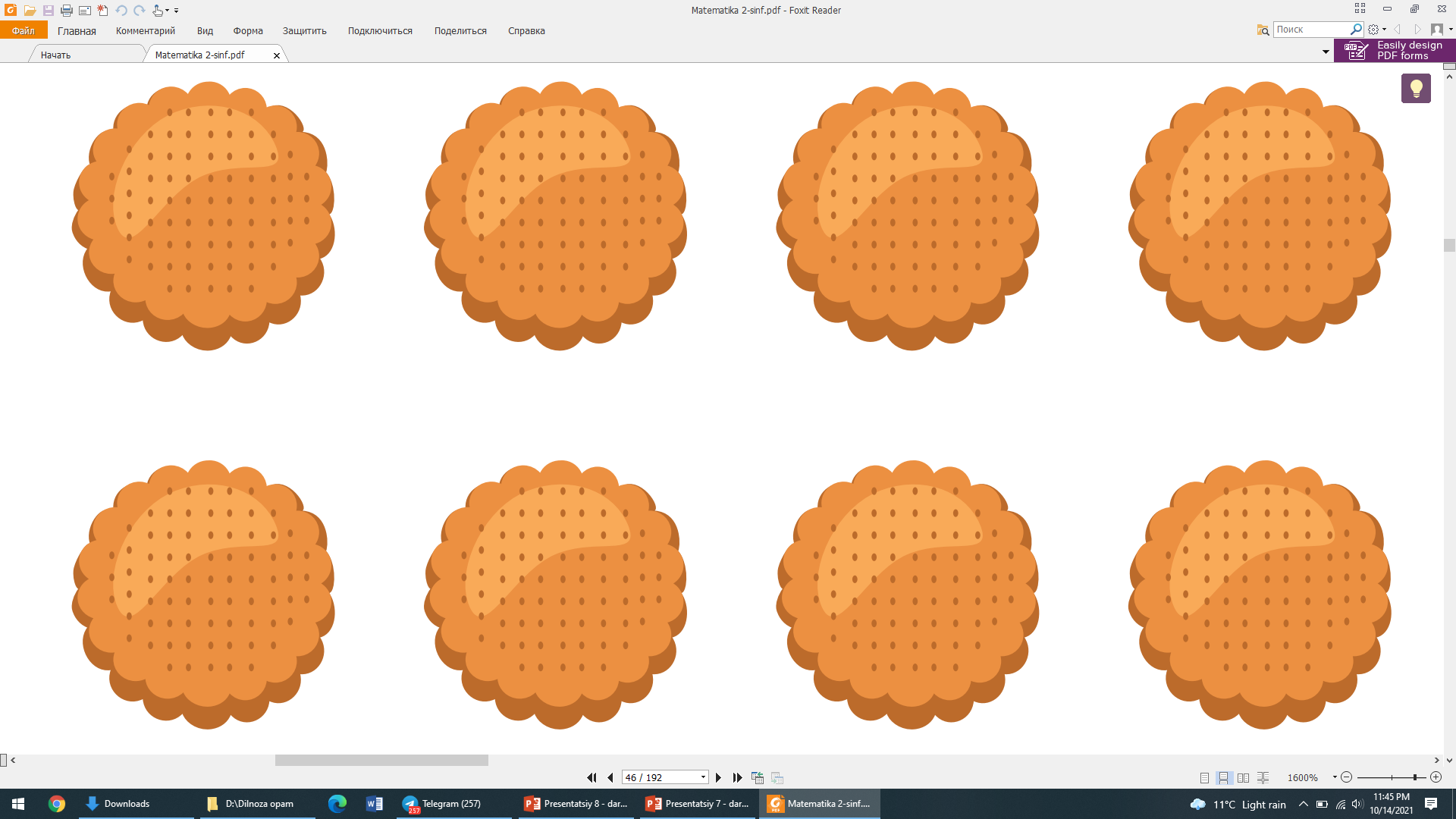 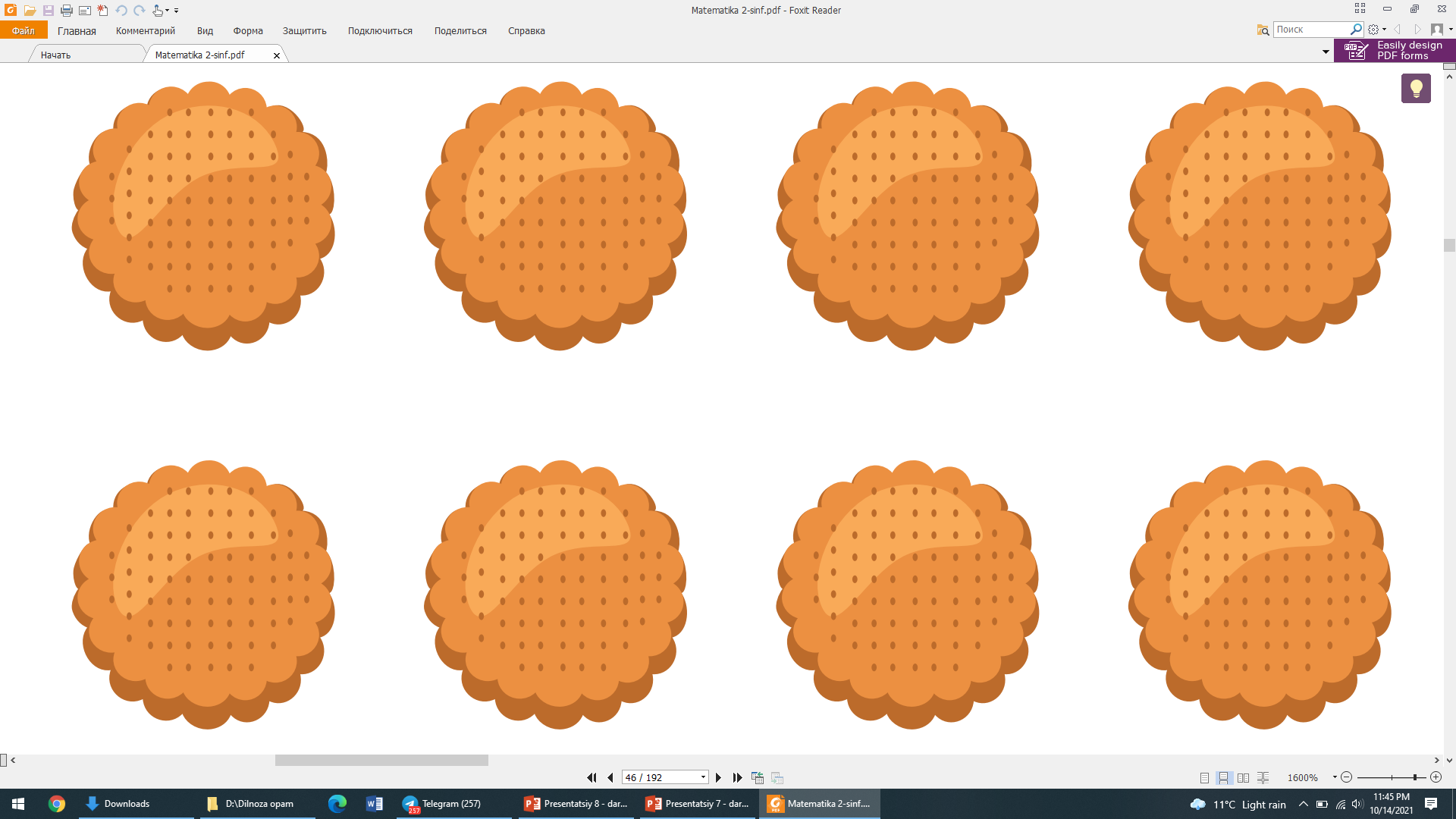 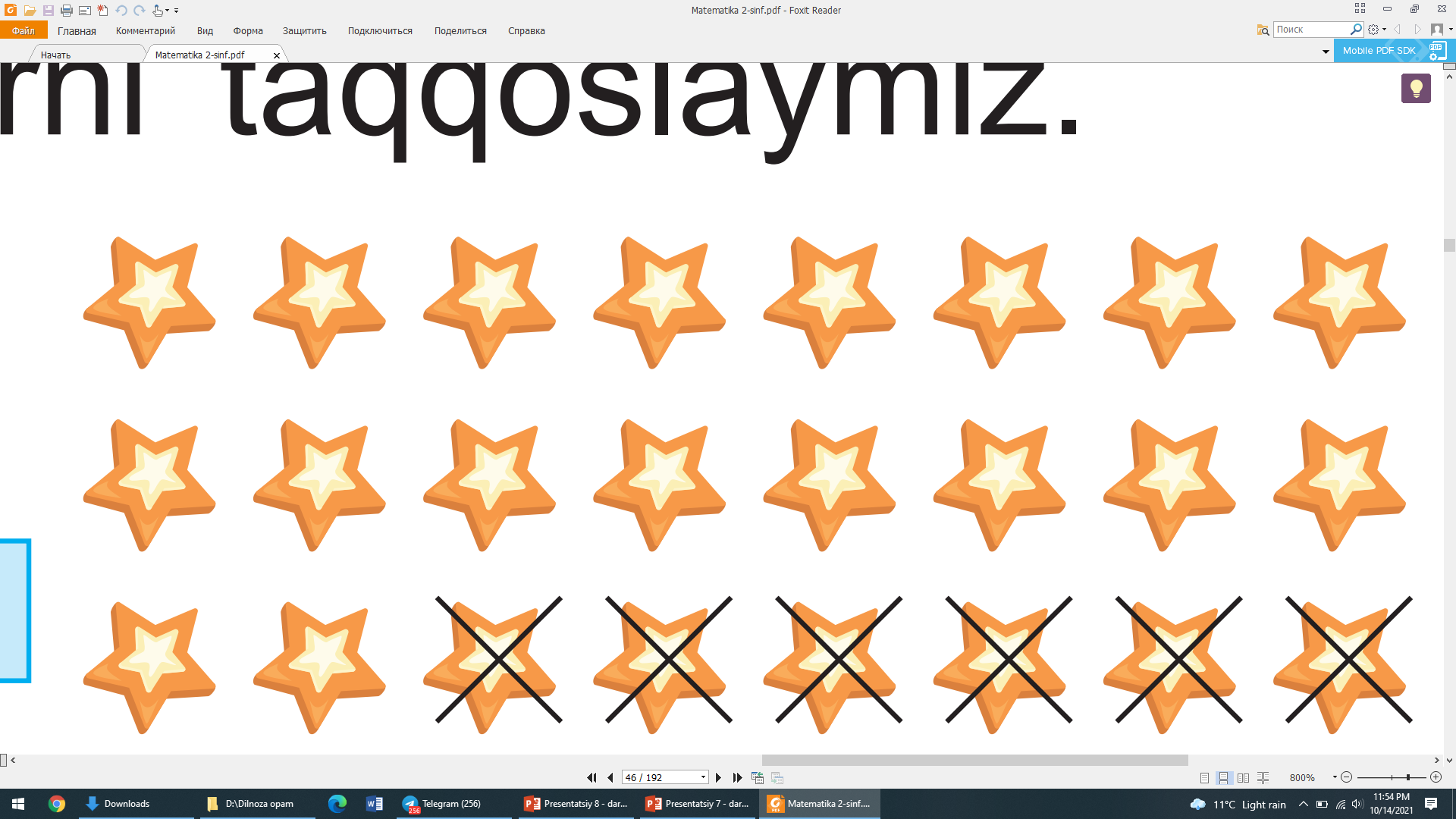 – 6 =
– 19 =
37
18
25
19
4 – topshiriq. Bugun juma bo‘lsa, 2 kun oldin haftaning qaysi kuni bo‘ladi? 5 kun oldin-chi? Bugun seshanba bo‘lsa-chi?
Dushanba
4
5
3
1
2
kun oldin
Seshanba
Chorshanba
Payshanba
Javob: 
2 kun oldin Chorshanba,
5 kun oldin Yakshanba bo‘ladi.
Juma
Shanba
Yakshanba
5 – topshiriq. 
Mustaqil topshiriq. (46- bet)
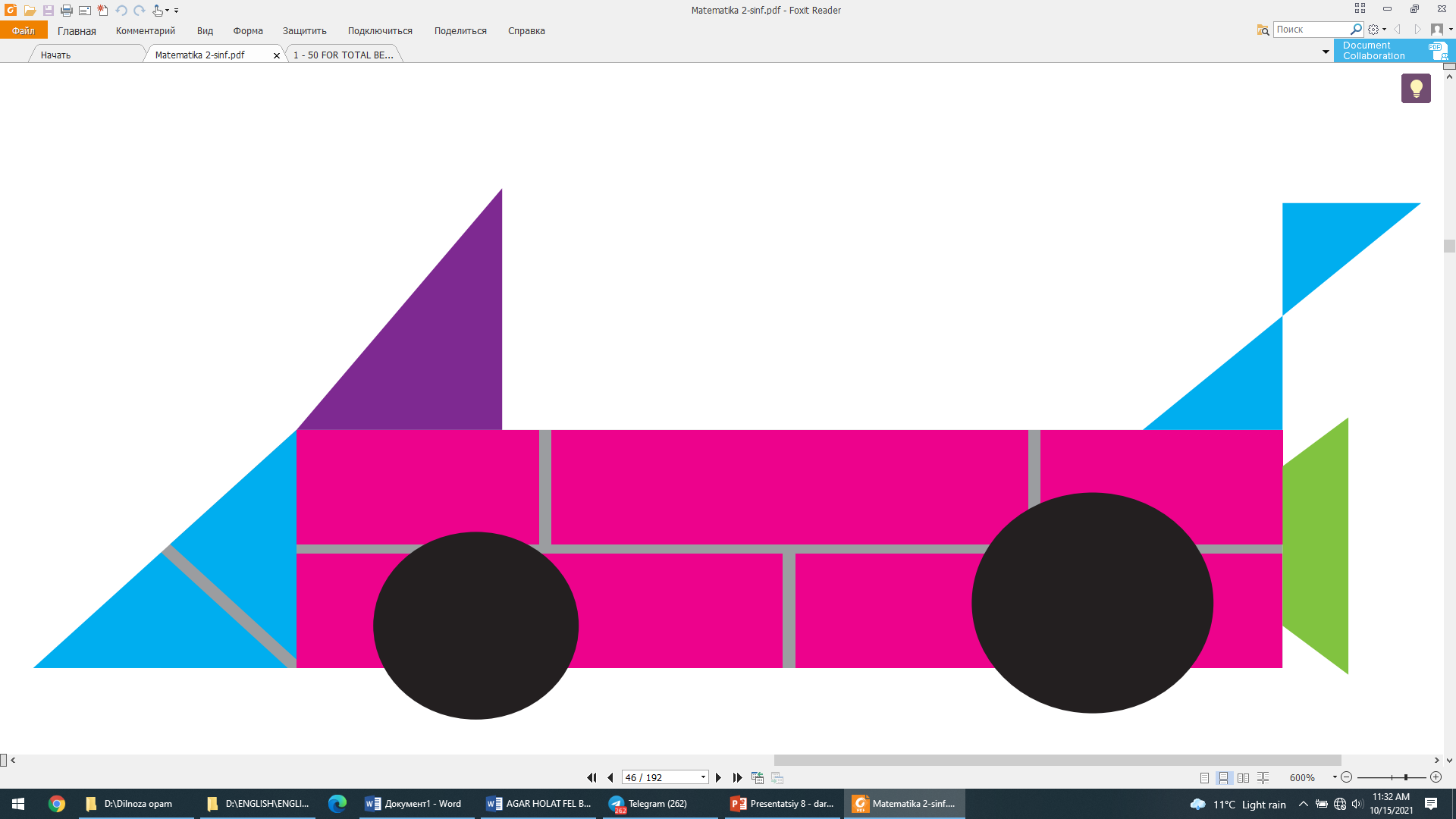 Quyidagi mashinani
yasagach, Asilbekda 
bo‘lgan 51 ta geometrik
shakldan nechtasi qoldi?
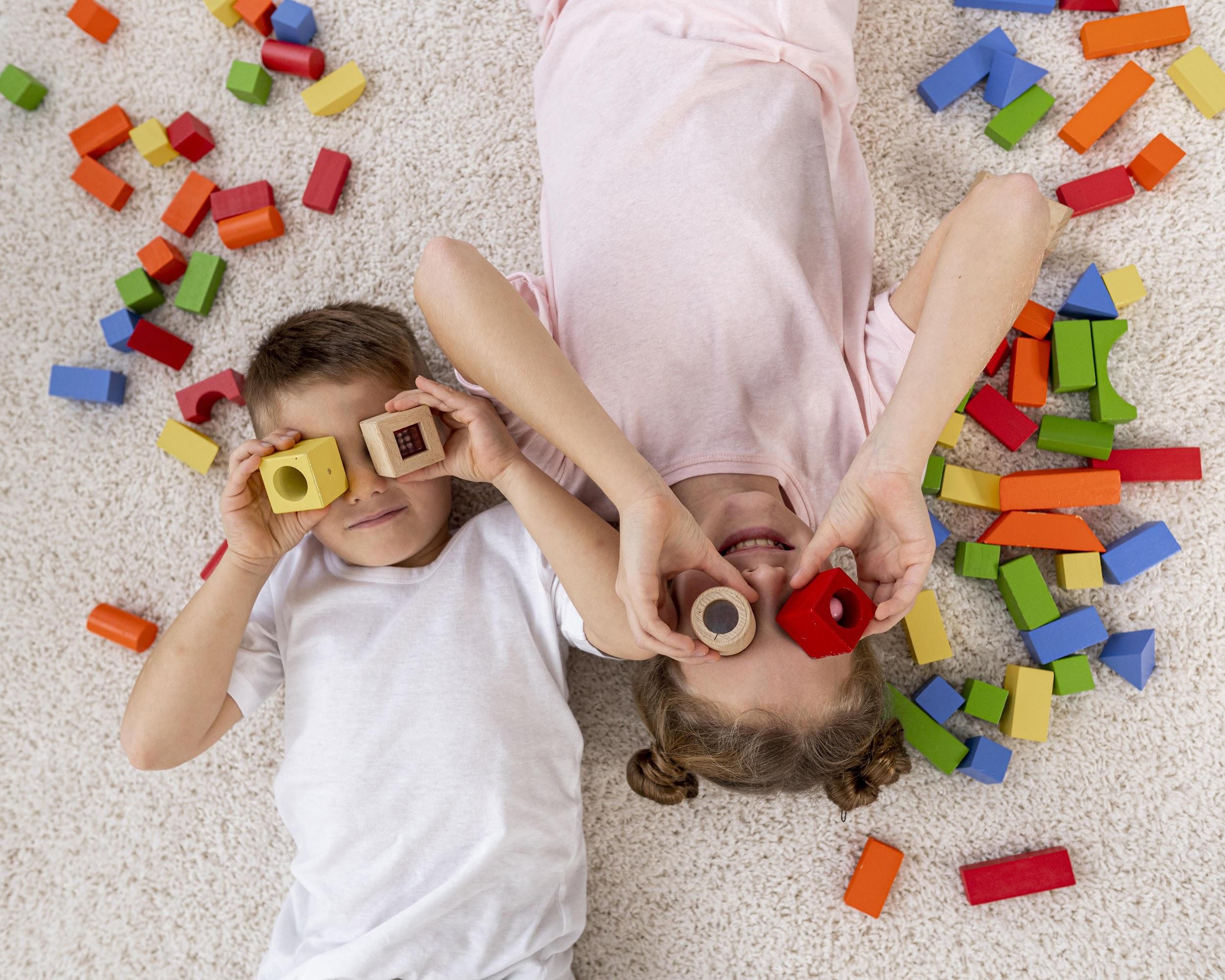 E’tiboringiz uchun rahmat!